Topics/Themes
Yr7
Basic Skills
Health & Safety - Understanding Tools & Equipment used in the Textiles Industry.
Fibres and Fabrics – Develop an understanding of fabrics, their use and innovations of fabric development through history.
Embellishment Techniques
Hand embroidery, fabric painting, fabric dying, printing, mark making, vinyl printing – creating design ideas from research linking to the Art curriculum. 
Mood Boarding 
Completing research in the form of professional mood boarding using a given Artist theme.  
Designing & Construction
Using initial skill and mood board to influence a range of designs that they would like to carry forward into an embellished final product.
Yr8
Advanced Embellishment Techniques
Hand embroidery, fabric painting, fabric dying, printing, mark making, vinyl printing – creating design ideas from research linking to the Art curriculum. 
Mood Boarding 
Completing research in the form of professional mood boarding using a given Artist theme.  
Designing
Using initial skill and mood board to influence a range of designs that they would like to carry forward into an embellished final product.
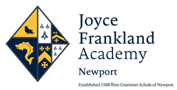 Textiles Curriculum - KS3
Intent: Students develop the skills, knowledge and understanding necessary for a solid foundation in Textiles & Design. They are provided opportunities to reflect on their own work and the work of others, &  experience a plethora of design and make opportunities ranging from surface textiles and embellishment through to designing and the construction of textile products. We strive to equip all our young designers with the tools to access the next level of education in Textiles, regardless of ability, by tailoring the curriculum to ensure Textiles is an inclusive subject.

REFERENCE to the 4Is and EXPLORE, FULFIL, FLOURISH to be included here.
Key skills and concepts developed in Textiles
All topics aim to reinforce and build upon students knowledge and experience with the formal elements:
Embellishment, design, construction and evaluation.
Each topic includes social and historical investigation, through critical analysis and presentation.
Self and Peer evaluations in the form of target setting, enables student to review and respond to teacher assessment and demonstrate progress over time.
The two year curriculum allows students to be expressive, promoting healthy minds by working with traditional and new media, developing confidence, competence, imagination and creativity.

Each year group explores cultural based project with links to the Art Curriculum, understanding context from a range of historical artists and designers, including those from different cultures, examining the beliefs and traditions which inform textile interiors products and fashion from around the world.
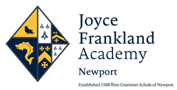 Topics/Themes
Yr 9
Costume Design & Millinery Project (Hats). Topic Link with Art ‘Sweets & Cakes’ – Textiles Project ‘Mad Hatters Tea Party’.  
Cultural Understanding of theatre & costume design – where are the influences that dictate the costume design in ‘Alice In Wonderland?’
Advanced observational drawing skills using ‘sweets and cakes’
Embellishment and sampling techniques alongside designing products for the theatre/costume industry. 
Creating a theatrical product for the set of ‘Mad Hatters Tea Party’.
Yr 10
Interior Design Project – Gustav Klimt Influence.
Artist reference, biography & interior designers research.
Mood boarding, sampling and designing considering high technical embellishment aspects reflecting on the highly decorative works of Gustav Klimt. 
Creating own innovative design concepts using artist and designers for initial reference to create own final piece.
Yr 10/11
Sustained Project – Historic Origins
Comprehensive research looking at the history of fashion; men's, women's, children & accessories. Topics to research would also be ; Art movements, youth culture and the politics that dictated fashions during each era.
Artist & designer references, mood boarding and sampling.
Design, make and embellish  an innovative piece of clothing that is inspired by historic influences.
Yr 11 – September
Refine portfolio – Gustav Klimt & sustained Project.
Year 11 – October
Mock Exam – Focus preparation, knowledge and understanding for external exam brief
Exam Board:  Edexcel
Externally Set Exam: Thematic project set by the board
Textiles for Fashion and Interiors Curriculum - GCSE
Intent: Students follow highly ambitious and aspirational themed topics over three years. Their learning is implemented by exploring, experimenting and developing skills in a variety of media, and produce a wide variety of outcomes. Our curriculum links subject specific content to practicing artists & designers, providing historical and cultural understanding and how this impacts their development as a interior textiles designer or as a costume/fashion designer.

REFERENCE to the 4Is and EXPLORE, FULFIL, FLOURISH to be included here.
Key skills and concepts developed in Textiles
All topics aim to reinforce and build upon students knowledge and experience with the formal elements: Research, review, sample, design, prepare, model & make.
Each topic includes social and historical investigation, through critical analysis and presentation.

Self and Peer evaluations in the form of target setting, enables student to review and respond to teacher assessment and demonstrate progress over time.
Fulfil  
Students take responsibility for their learning journey, explore unique ideas, drawing from their  experience, both in & out of the classroom
Wider Impact:
The curriculum allows students to be expressive, promoting healthy minds by working with traditional and new media, developing confidence, competence, imagination and creativity.

Regular trips to centres of cultural importance, understanding context from a range of historical artists, including those from different cultures, beliefs and traditions